320 MHz BSS Configuration
Date: 2020-02-06
Authors:
Slide 1
Po-Kai Huang (Intel)
Background
320 MHz has been agreed to be one of the R1 features [1]
We discuss the required MAC support for 320 MHz BSS bandwidth configuration
Slide 2
Po-Kai Huang (Intel)
Current BSS bandwidth configuration
The current 160 MHz configuration is based on (see backup)
5 GHz: Channel Width, CCFS0, and CCFS1 of VHT operation element or CCFS2 of HT operation element in 5 GHz 
6 GHz: Channel Width, CCFS0, CCFS1 in 6 GHz Operation Information field 
Example:
160 MHz (|CCFS0-CCFS1/CCFS2|=8)




80+80 MHz (|CCFS0-CCFS1/CCFS2|>16)
5 GHz: Channel Width in VHT op: 1

6 GHz: Channel Width in HE op: 3
Primary 80 MHz
Secondary 80 MHz
CCFS0
CCFS1/CCFS2
Primary 80 MHz
Secondary 80 MHz
5 GHz: Channel Width in VHT op: 1

6 GHz: Channel Width in HE op: 3
CCFS1/CCFS2
CCFS0
Slide 3
Po-Kai Huang (Intel)
BSS operating bandwidth configuration for 320 MHz
Use additional entry like Channel Width in VHT operation element to indicate 320 MHz has interoperability issue
May not be understood by legacy non-HT, HT, VHT, and HE STAs
There is no additional entry for Channel Width in HE operation element
In 320 MHz or 160+160 MHz indication, CCFS0 and CCFS1/CCFS2 shall be based on the indication of 160 MHz to preserve backward compatibility 
We propose to introduce additional fields, ideally in EHT operation element, for EHT channel width and EHT center frequency
Slide 4
Po-Kai Huang (Intel)
BSS operating bandwidth configuration for 320 MHz
160 MHz (|CCFS0-CCFS1/CCFS2|=8), Channel Width =1/3 (VHT op/HE op), EHT Channel Width = 0
80+80 MHz (|CCFS0-CCFS1/CCFS2|>16), Channel Width =1/3 (VHT op/HE op), EHT Channel Width = 0
320 MHz (|CCFS1/CCFS2- EHT CCFS|=16), Channel Width =1/3 (VHT op/HE op), EHT Channel Width = 1





160+160 MHz (|CCFS1/CCFS2- EHT CCFS|>32), Channel Width =1/3 (VHT op/HE op), EHT Channel Width = 1
Primary 80 MHz
Secondary 80 MHz
Secondary 160 MHz
CCFS1/CCFS2
EHT CCFS
CCFS0
Primary 80 MHz
Secondary 80 MHz
Secondary 160 MHz
EHT CCFS
CCFS1/CCFS2
CCFS0
Slide 5
Po-Kai Huang (Intel)
Conclusion
We propose to have EHT channel width field and EHT CCFS field to jointly indicate BSS operating bandwidth with indication in VHT operation element and HT operation element in 2.4/5 GHz band or HE element in 6 GHz band. 
320 MHz (|CCFS1/CCFS2- EHT CCFS|=16), Channel Width =1/3 (VHT op/HE op), EHT Channel Width = 1
160+160 MHz (|CCFS1/CCFS2- EHT CCFS|>32), Channel Width =1/3 (VHT op/HE op), EHT Channel Width = 1
We propose to have EHT Channel Width field and EHT CCFS field in EHT operation element
Slide 6
Po-Kai Huang (Intel)
Straw Poll #1
Do you support to define EHT operation element with the following fields to indicate 320/160+160 MHz BSS bandwidth?
Channel Width field 
CCFS field
Slide 7
Po-Kai Huang (Intel)
Reference
[1] 11-19/2153r4 Adopting a release framework to meet timeline
Slide 8
Po-Kai Huang (Intel)
Backup
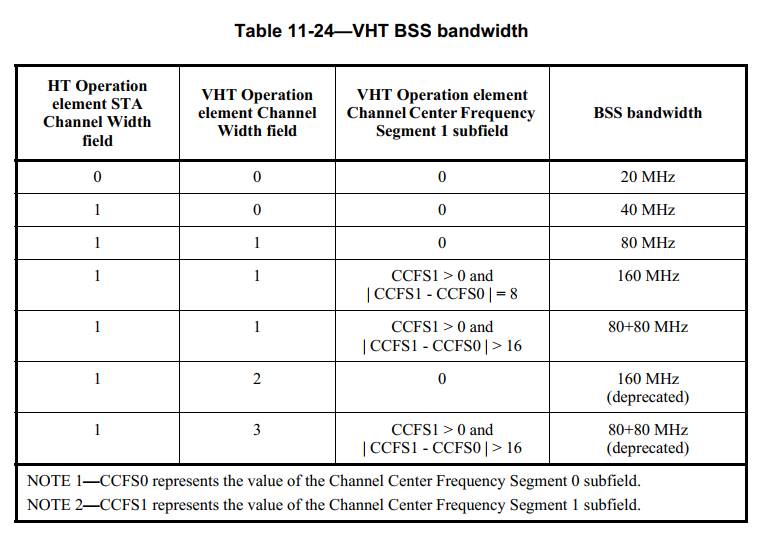 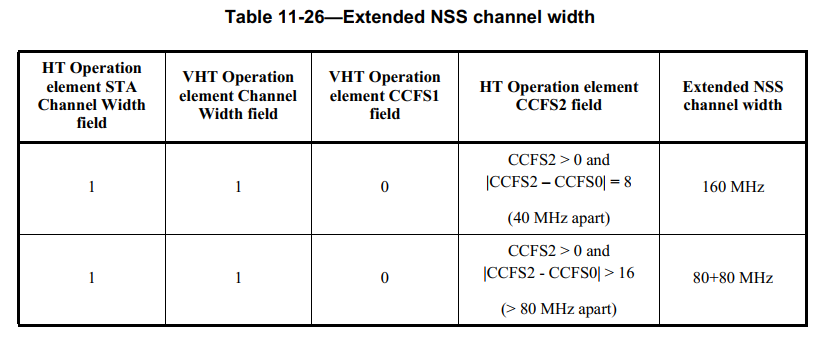 Slide 9
Po-Kai Huang (Intel)
Backup
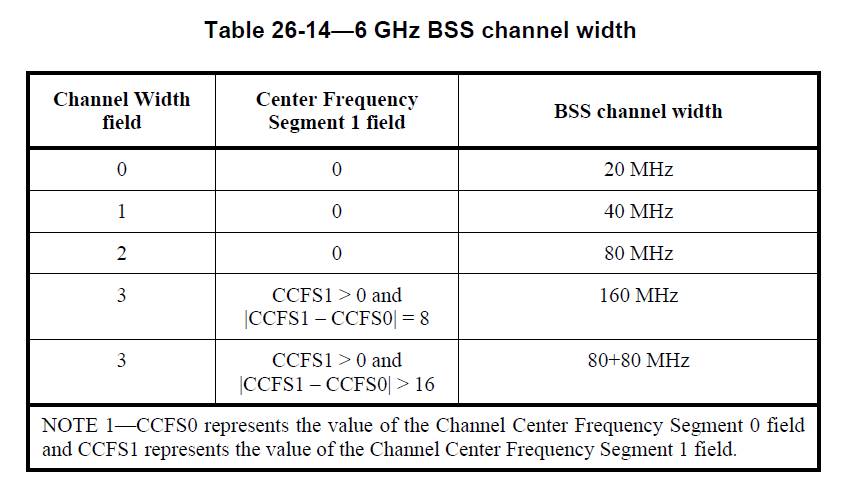 Slide 10
Po-Kai Huang (Intel)